श्री हरिश्चंद्र स्नातकोत्तर महाविद्यालय                               मैदागिन, वाराणसी -221001
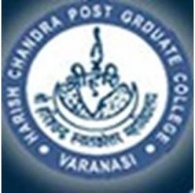 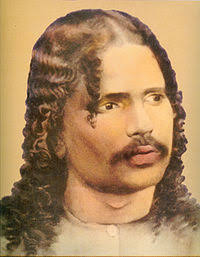 APPEAL part -iIi
Dharmendra Kumar Gupta
Assistant Professor 
Faculty of Law
Remedies to a person aggrieved by any decree or order passed by Court
Appeal
Reference
Review
Revision
Second Appeal
S.100-103,107,108 O.42
Appeal by Indigent
      Person O.44
Appeal to Supreme
Court S.109,112, O.45
    The Constitution
First Appeal
S.96-99A and O.41
Apple from Orders
S.104-108 and O.43
First Appeal or Appeal from original decree-when lies?
Save where otherwise expressly provided in the body of this Code or by any other law for the time being in force, an appeal shall lie from every decree passed by any Court exercising original jurisdiction the Court authorized to hear appeals from the decisions of such Court.
An appeal may lie from an original decree passed ex parte.
When not lies?
No appeal shall lie from a decree passed by the Court with the consent of parties.
No appeal shall lie, except on a question of law, from a decree in any suit of the nature cognizable by Courts of Small Cause, when the amount or value of the subject-matter of the original suit does not exceed ten thousand rupees.
No Appeal to dispute the correctness of preliminary  where no appeal from preliminary decree.
Steps in Appeal Proceeding
Memorandum of appeal
Rule  1- 4
registration of memorandum and costs
Rule 9-10
Rule 11 and 19
Rule 12

Rule 14

Rule 16

Rule 16 and 20
Rule 17 and 19
Rule 17 and 21

Rule 24
Rule 27-29
summary dismissal or
 fixation of day for hearing
Notice of hearing
Hearing of Appeal
adjourn or 
dismiss in default or 
ex parte order
steps on sufficient evidence or
steps when no sufficient evidence or
refer / remand to original court
Refer-R.25-26A
Remand-23-23A,26A
Rule 30-37
Judgment and decree
Powers of Appellate Court
Adjournment and addition of respondent- Rule- 20
Final determination of suit- S.107(1)(a) and R.24
Additional Evidence- S.107(1)(d) and R.27-29
Framing of issue and referring them for trail- S.107(1)(c) and R.25-26A
Remand of case- S.107(1)(b) and R.23-23A,26A
Powers of court of original jurisdiction
Adjournment of Hearing
Where it appears to the Court at the hearing that any person who was a party to the suit in the Court from whose decree the appeal is preferred, but who has not been made a party to the appeal, is interested in the result of the appeal, the Court may adjourn the hearing to a future day to be fixed by the Court and direct that such person be made a respondent.
No respondent shall be added after the expiry of the period of limitation for appeal. unless the Court, for reasons to be recorded, allows that to be done, on such terms as to costs as it thinks fit.
Steps on Sufficient Evidence
Where the evidence upon the record is sufficient to enable the Appellate Court to pronounce judgment, the Appellate Court may, after resettling the issues, if necessary, finally determine the suit, 
notwithstanding 
that the judgment of the Court from whose decree the appeal is preferred has proceeded wholly upon some ground other than that on which the Appellate Court proceeds.
Additional evidence when no sufficient evidence
Rule 27. Production of additional evidence in Appellate Court.—(1) The parties to an appeal shall not be entitled to produce additional evidence, whether oral or documentary, in the Appellate Court. But if — 
(a) the Court from whose decree the appeal is preferred has refused to admit evidence which ought to have been admitted, or
(aa) the party seeking to produce additional evidence, establishes that notwithstanding the exercise of due diligence, such evidence was not within his knowledge or could not, after the exercise of due diligence, be produced by him at the time when the decree appealed against was passed, or
(b) the Appellate Court requires any document to be produced or any witness to be examined to enable it to pronounce judgment, or for any other substantial cause, the Appellate Court may allow such evidence or document to be produced, or witness to be examined.
(2) Wherever additional evidence is allowed to be produced by an Appellate Court, the Court shall record the reason for its admission.
                                                                                                      Continue …
Additional evidence when no sufficient evidence
Rule 28. Mode of taking additional evidence.—Wherever additional evidence is allowed to be produced, the Appellate Court may either take such evidence, or direct the Court from whose decree the appeal is preferred, or any other subordinate Court, to take such evidence and to send it when taken to the Appellate Court.
Rule 29. Points to be defined and recorded.—Where additional evidence is, directed, and allowed to be taken, the Appellate Court shall specify the points to which the evidence is to be confined, and record on its proceedings the points so specified.
Framing of issue and reference to court from whose decree appeal is preferred R.25-26A
If such court has omitted to frame or try any issue, or to determine any question of fact, which appears to the Appellate Court essential to the right decision of the suit upon the merits, the Appellate Court may, if necessary, frame issues, and refer the same for trial to such court, and in such case shall direct such Court to take the additional evidence required.
Such Court shall proceed to try such issues, and shall return the evidence to the Appellate Court together with its findings thereon and the reasons there for within such time as may be fixed by the Appellate Court or extended by it from time to time.
Such evidence and findings shall form part of the record in the suit; and either party may, within a time to be fixed by the Appellate Court, present a memorandum of objections to any finding.
After the expiration of the period so fixed for presenting such memorandum the Appellate Court shall proceed to determine the appeal.
The Appellate court shall fix a date for the appearance of the parties before the Court from whose decree the appeal was preferred for the purpose of receiving the directions of that Court as to further proceedings in the suit.
Remand of case- S.99,107(1)(b) and R.23-23A,26A
Where the Court from whose decree an appeal is preferredhas disposed of the suit upon a preliminary point or otherwise and the decree is reversed in appeal, the Appellate Court may, if it thinks fit, by order remand the case.
Court may further direct what issue or issues shall be tried in the case so remanded. 
Court shall send a copy of its judgment and order to the Court from whose decree the appeal is preferred, with directions to re-admit the suit under its original number in the register of civil suits, and proceed to determine the suit; and the evidence (if any) recorded during the original trial shall, subject to all just exceptions, be evidence during the trial after remand.
No remand in appeal on account of any mis-joinder or non-joinder of parties or causes of action or any error, defect or irregularity in any proceedings in the suit, not affecting the merits of the case or the jurisdiction of the Court. But this rule shall not apply to non-joinder of a necessary party. S.99